İŞYERİ SAĞLIK VE GÜVENLİK BİRİMİ DAİRE BAŞKANLIĞI
ARAMA, KURTARMA VE TAHLİYE İLE İLGİLİ MEVZUATLAR
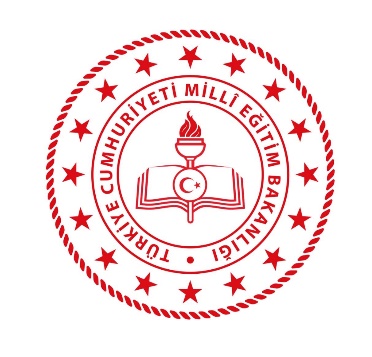 DESTEK HİZMETLERİ GENEL MÜDÜRLÜĞÜ
(İŞYERİ SAĞLIK VE GÜVENLİK BİRİMİ DAİRE BAŞKANLIĞI)
T.C. İÇİŞLERİ BAKANLIĞI İLE T.C. MİLLİ EĞİTİM BAKANLIĞI AFET VE ACİL DURUM EĞİTİMİ HİZMETLERİNE İLİŞKİN İŞBİRLİĞİ 
PROTOKOLÜ
1
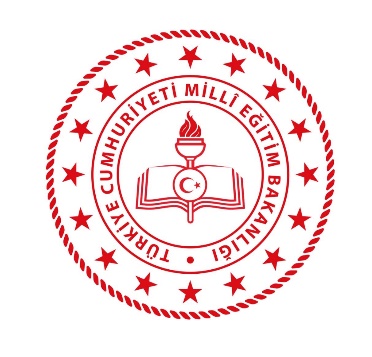 DESTEK HİZMETLERİ GENEL MÜDÜRLÜĞÜ
(İŞYERİ SAĞLIK VE GÜVENLİK BİRİMİ DAİRE BAŞKANLIĞI)
İŞYERLERİNDE ACİL DURUMLAR HAKKINDA YÖNETMELİK
2
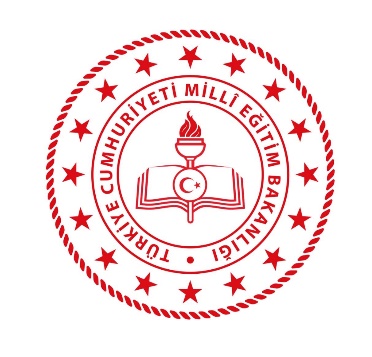 DESTEK HİZMETLERİ GENEL MÜDÜRLÜĞÜ
(İŞYERİ SAĞLIK VE GÜVENLİK BİRİMİ DAİRE BAŞKANLIĞI)
Afet VE ACİL Durum YÖNETİMİ BAŞKANLIĞININ TEŞKİLAT ve GÖREVLERİ HAKKINDA Kanun
3
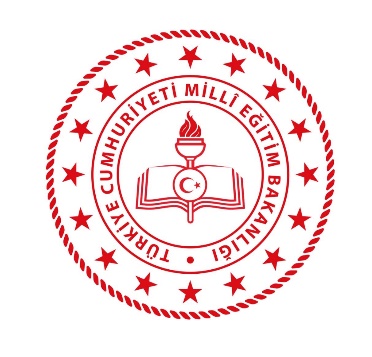 DESTEK HİZMETLERİ GENEL MÜDÜRLÜĞÜ
(İŞYERİ SAĞLIK VE GÜVENLİK BİRİMİ DAİRE BAŞKANLIĞI)
AFET VE ACİL DURUMLARA İLİŞKİN TEMEL MEVZUAT
4
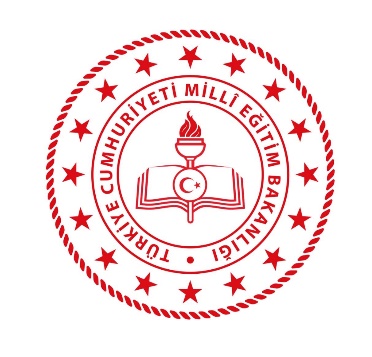 DESTEK HİZMETLERİ GENEL MÜDÜRLÜĞÜ
(İŞYERİ SAĞLIK VE GÜVENLİK BİRİMİ DAİRE BAŞKANLIĞI)
Türk Arama ve Kurtarma YÖNETMELİĞİ
5
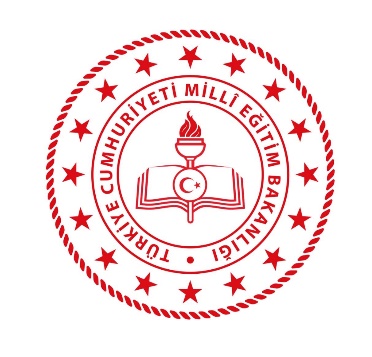 DESTEK HİZMETLERİ GENEL MÜDÜRLÜĞÜ
(İŞYERİ SAĞLIK VE GÜVENLİK BİRİMİ DAİRE BAŞKANLIĞI)
Kurtarma TEDBİRLERİ HAKKINDA YÖNETMELİK
6
TEŞEKKÜR EDİYORUZ.